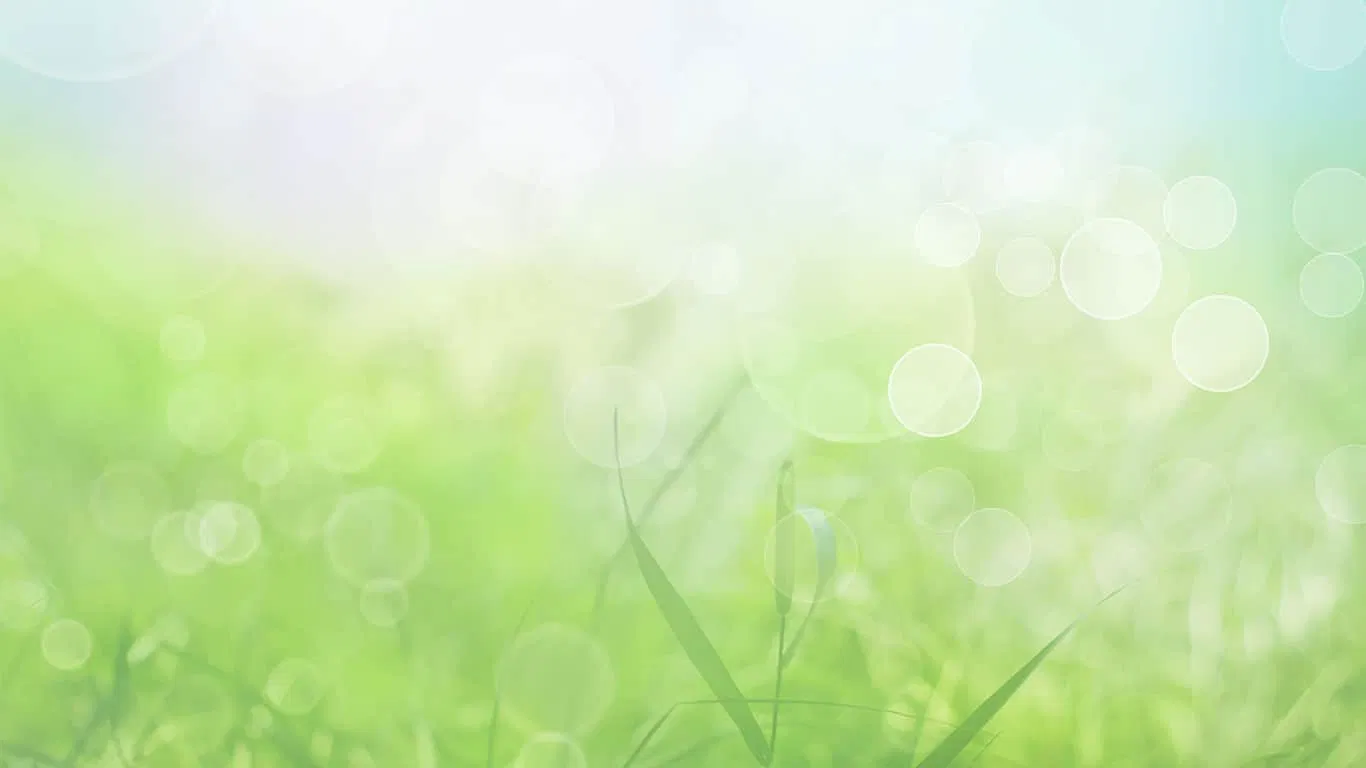 ФЭМППодготовительная группа
 Программное содержание
   • Учить составлять число 10 из двух меньших чисел и раскладывать его на два меньших числа.
   • Закреплять умение определять предыдущее, последующее и пропущенное число к названному или обозначенному цифрой в пределах 10.
   • Продолжать формировать навыки ориентировки на листе бумаги в клетку.
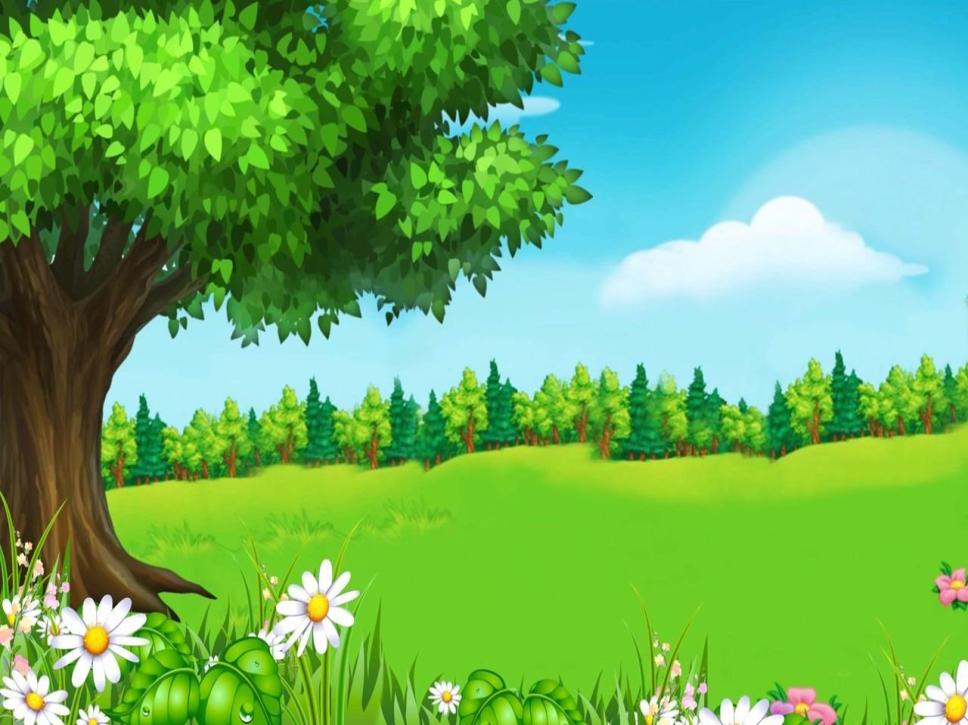 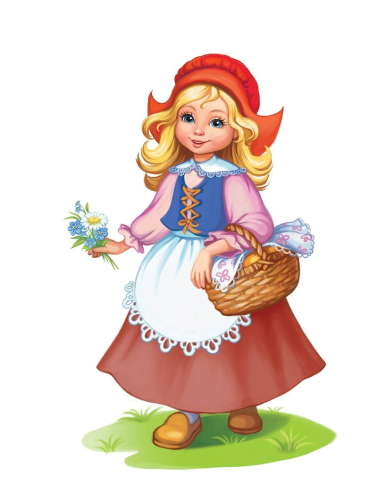 К нам сегодня в гости
Маленькая девочка весело бежит
По тропинке к домику,
Что в лесу стоит.
Нужно этой девочке к бабушке скорей,
Отнести корзиночку посланную ей.
Кто это?
Задание 1. Вставьте пропущенное число 
5, 6, …, 8;	1, …, 3;		8, …, 10	7, …, 9; 	7, 8, …, 10.
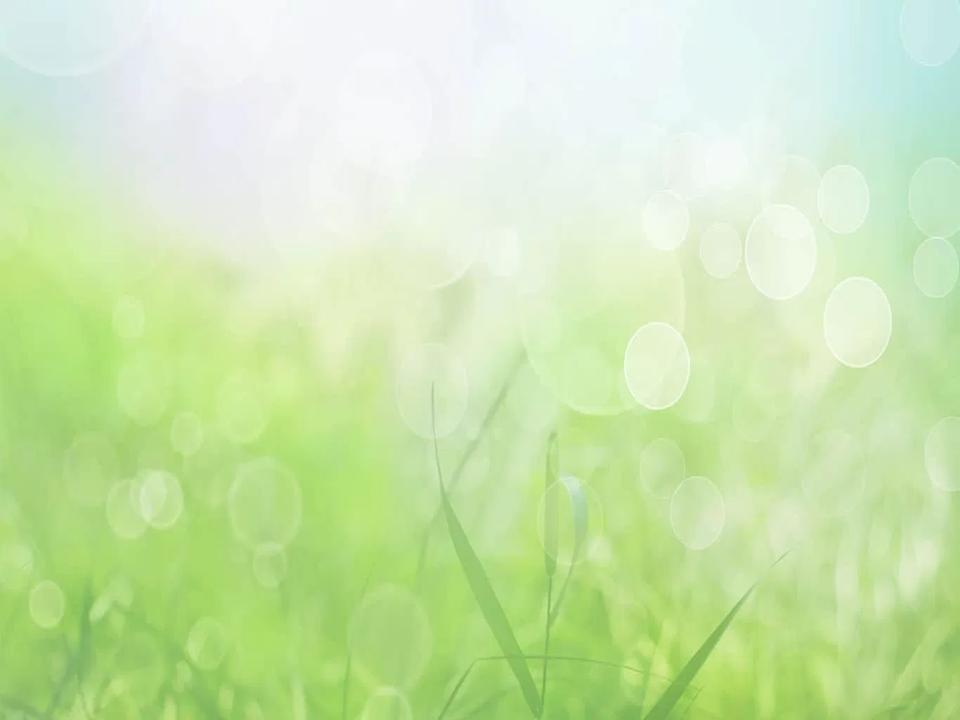 7
2
9
8
9
Задание 2. Назовите предыдущее и последующее число к числам           5,           2,       7,           9,              4,
3
6
1
4
8
10
8
5
6
3
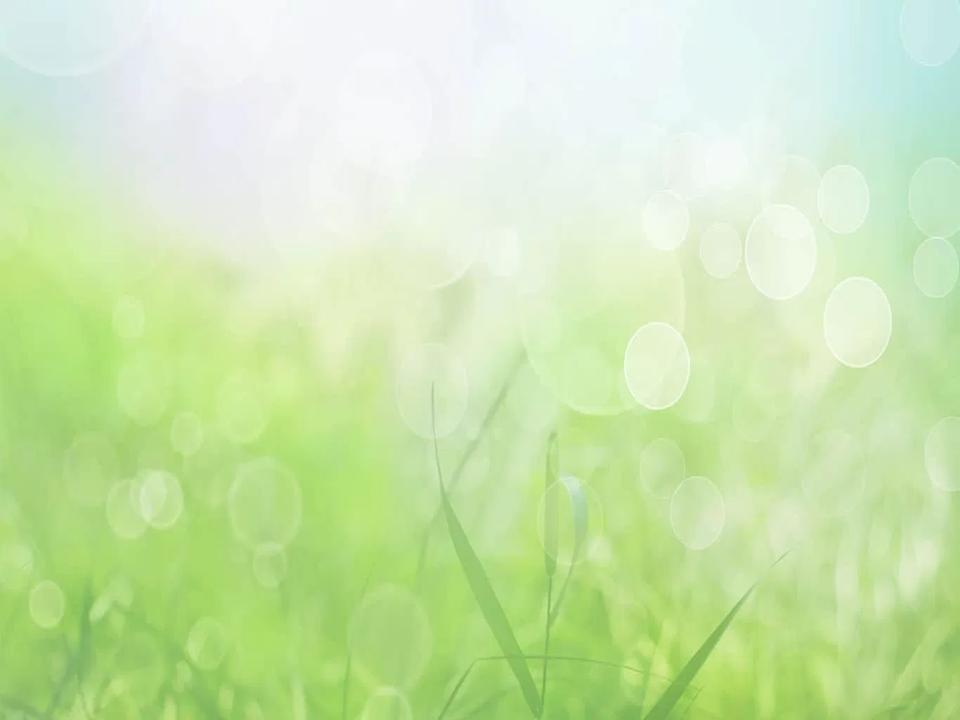 Игровое упражнение «Телефоны экстренной помощи»
Если вы в беду попали,
Телефон «02» набрали.
К вам полиция придёт, 
Всем поможет, всех спасёт.
Загорелся кошкин дом:
Пламя, искры, дым столбом.
Мяу, мяу - из окошка.
- Помогите, - просит кошка
Позвонить при виде дыма «01» необходимо!
Если мама заболеет,
Не волнуйся и не плачь.
Набери «03» скорее,
И приедет к маме врач.
Если что-нибудь случится,
Помощь скорая примчится.
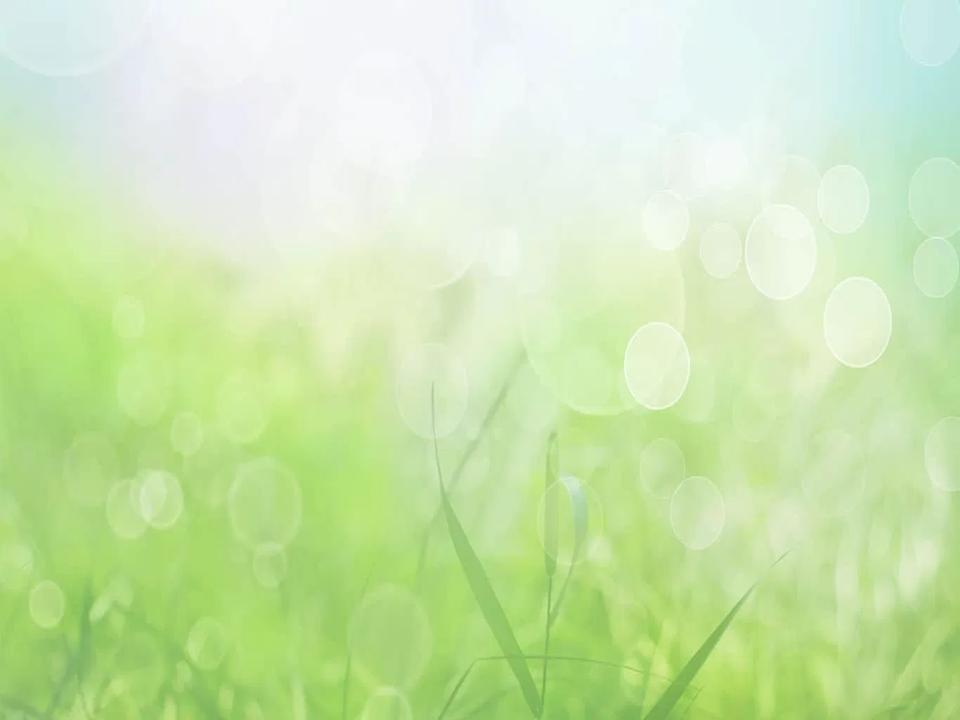 Физкультминутка «Делаем зарядку»
   Воспитатель читает стихотворение, а дети выполняют соответствующие движения.

Десять, девять, (Хлопки в ладоши.)
Восемь, семь, (Хлопки по коленям.)
Шесть, пять, (Хлопки в ладоши.)
Четыре, три, (Хлопки по коленям.)
Два, один. (Хлопки в ладоши.)
Мы с мячом
Играть хотим. (Прыжки на месте.)
Только надо
Нам узнать, (Ходьба на месте.)
Мяч кто
Будет догонять. (Приседание.)
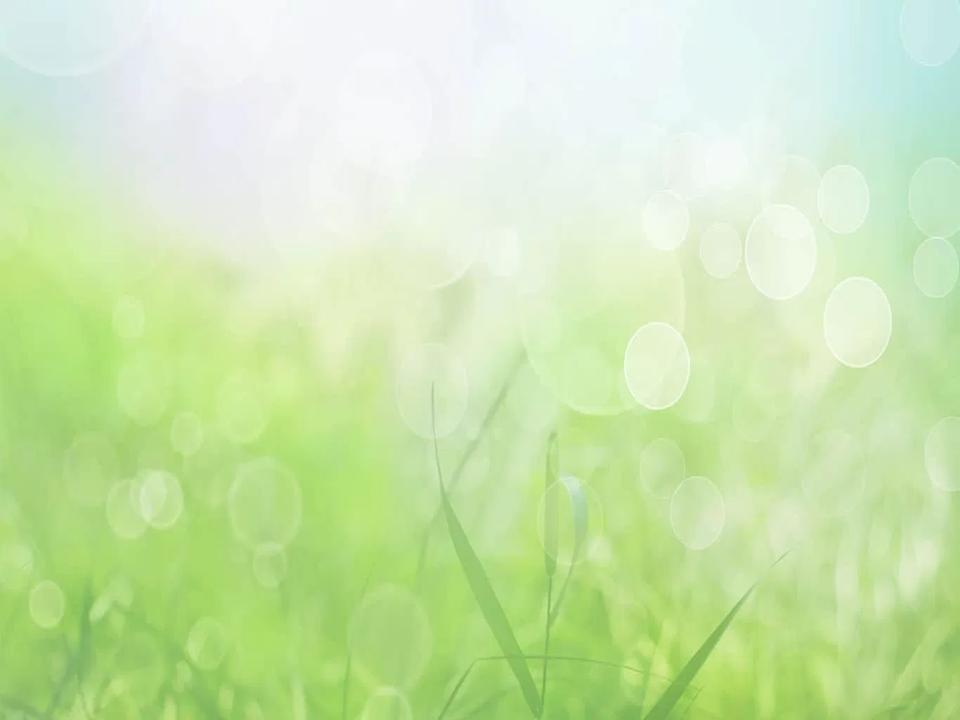 10
Игровое упражнение «Разложи 10 пирожков на 2 тарелки»
10
1
9
6
4
8
2
3
7
7
3
2
8
6
4
1
9
5
5
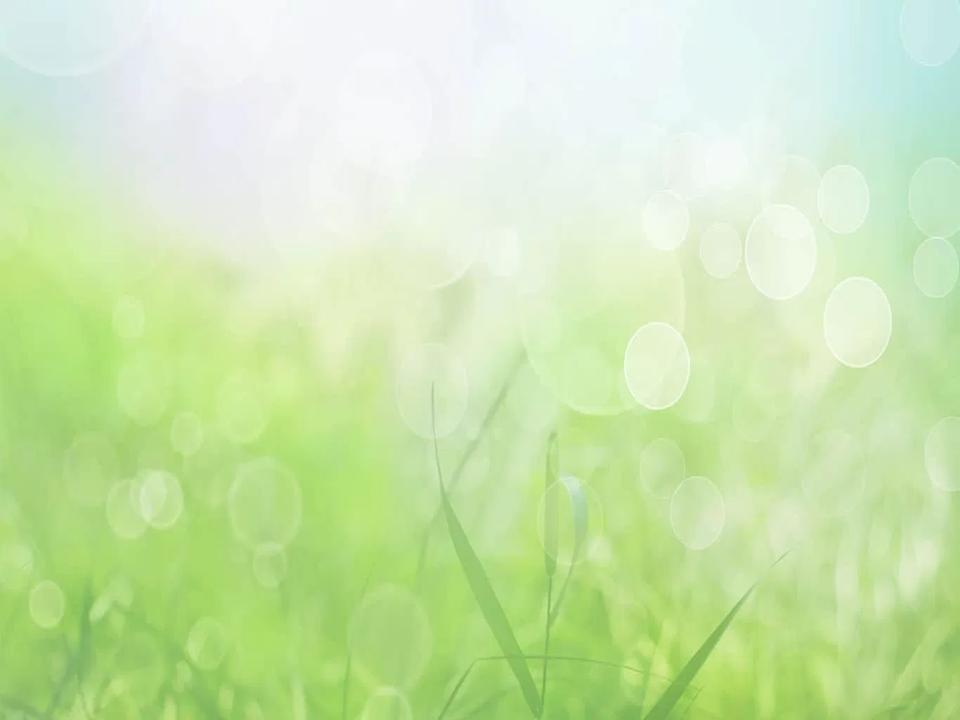 Игровое упражнение «Шифровка от  Красной Шапочки»
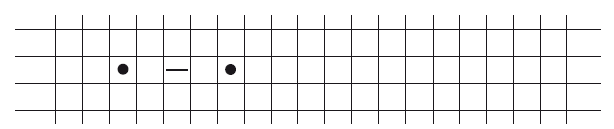 Спасибо вам за помощь.
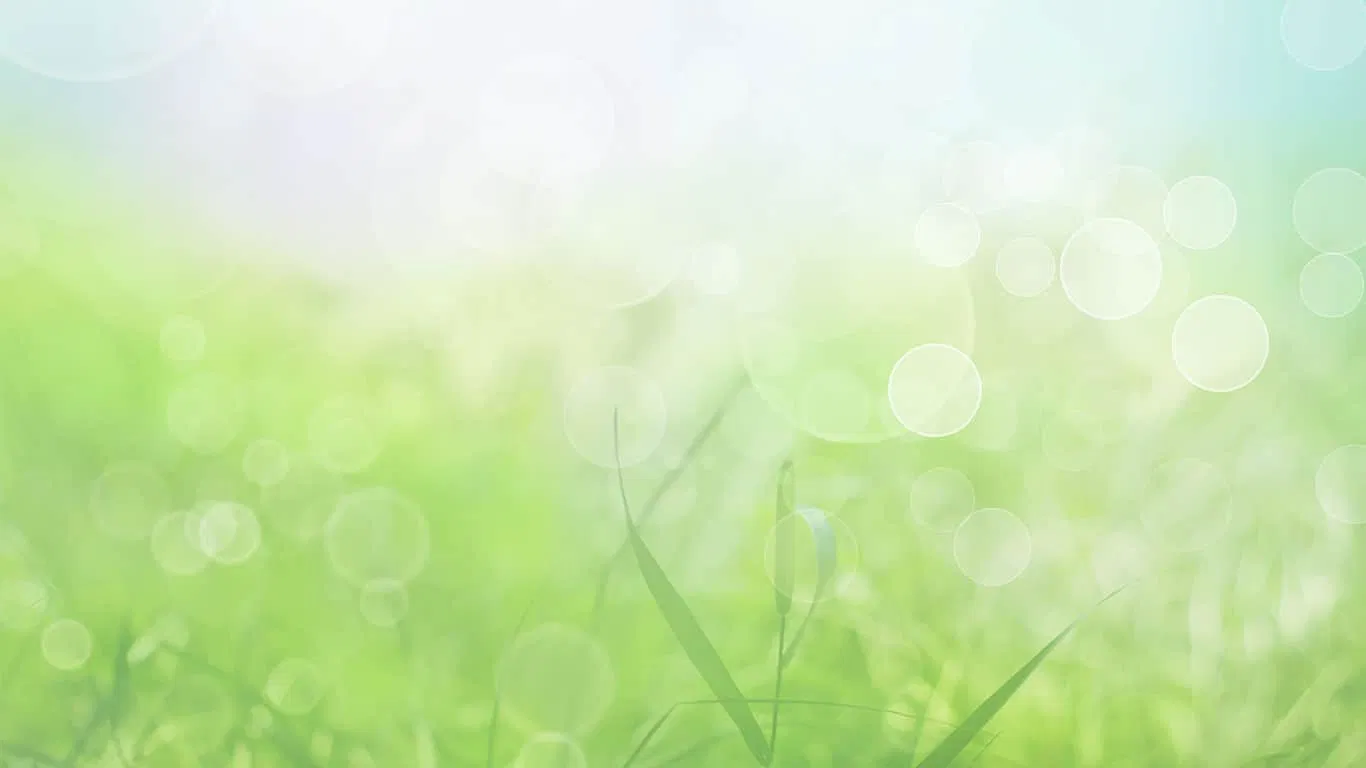 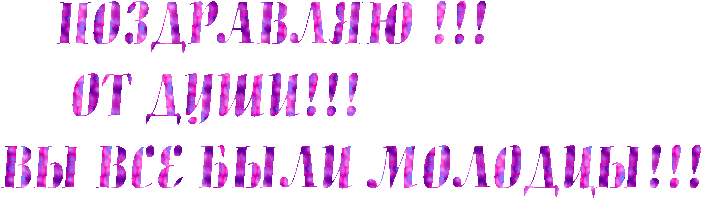 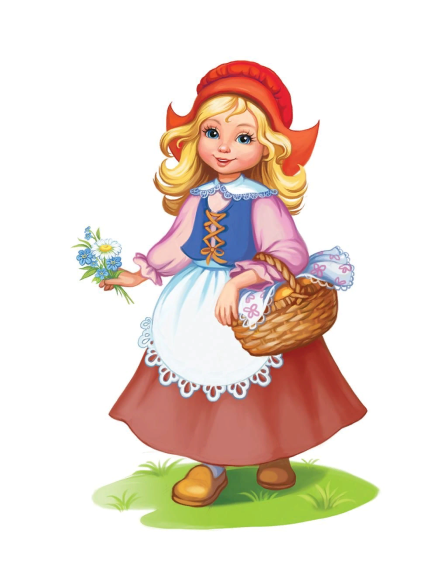 Поверну волшебный круг,
И меня услышит друг.
   (Телефон)